Hall A Collaboration
Business Meeting

Jan 19, 2017
1
New members
Abhay Deshpande (professor at Stony Brook)
Sanghwa Park (postdoc at Stony Brook)
Juan Carlos Cornejo (postdoc at CMU)
Florian Hauenstein (postdoc at ODU)
Eric Fuchey (postdoc UC)
Graduate students:
Bishnu Karki (OU, advisor: J. Roche)
Dilini Bulumulla (ODU, advisor: C. Hyde)
Anyone else?
2
Results of survey to the Collaboration (Oct’16)
The CC identified several areas of potential improvement

A survey was sent out in order to get feedback on possible ways to revitalize the Collaboration

57 responses were received (<20% of Hall A members on file)
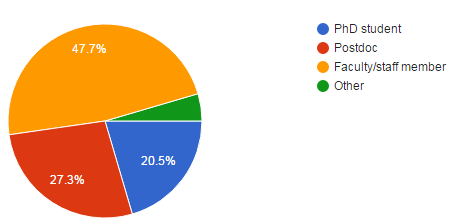 3
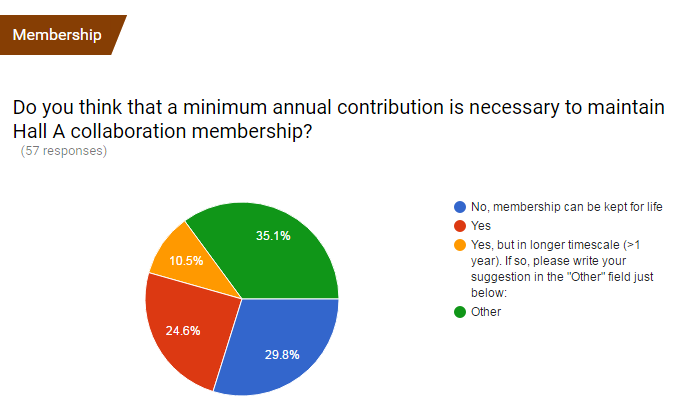 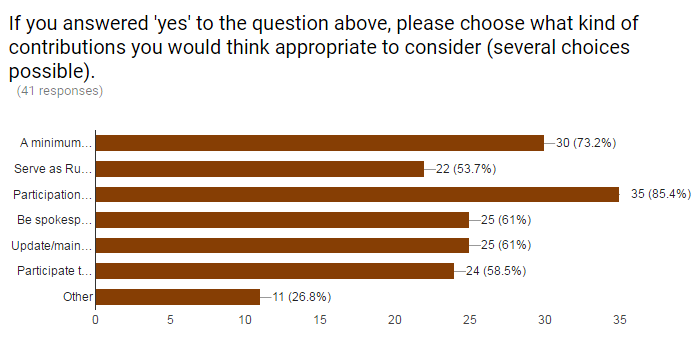 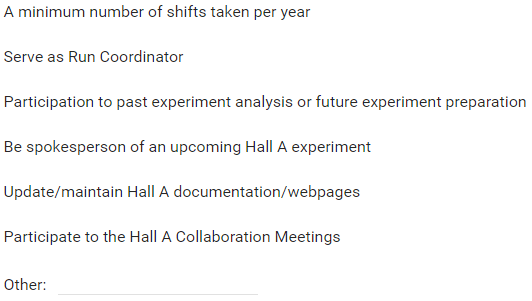 4
Other:

Evidence of good faith effort in service to the collaboration.

The trouble is that the incentive for being a member is null or, so by imposing a mandate, you will loose the people you was to have really involved in the collaboration (seniors). 

Being a Hall A collaboration member, in my opinion, should not require much of anything. Being an author on a Hall A publication should require participation on some level in that particular experiment. That's how we do things in Hall C, for example. 

Hardware, software or DAQ work of general benefit to the collaboration

Work on hall a capabilities/hardware (ex. polarimetry, monitors, targets)

Commenting on drafts of yet to be published papers reporting on experiments that took data in the past

I believe a longer time span (greater than 1 year) is required because some Users/collaborators now split their time between experiments in Hall A, Hall C or others.
5
Membership: CC consensus and proposals
Goal: have a reliable list of members (updated email, institution, position, etc)
Survey results show that a strict membership requirement is not demanded by the majority of the Collaboration
Proposal:

Members will be required every year to fill an online form, confirming their institution, email, etc.
After several personal reminders to those who do not fill the form, the member will be temporarily taken out of the Hall A roster for the following year.
After several years without response to any reminder, the Collaborator will be taken out of the roster definitively.

The CC will make every effort to make sure that the Collaborator is contacted at the right email address (i.e. by contacting other members of the same institution, etc.)
6
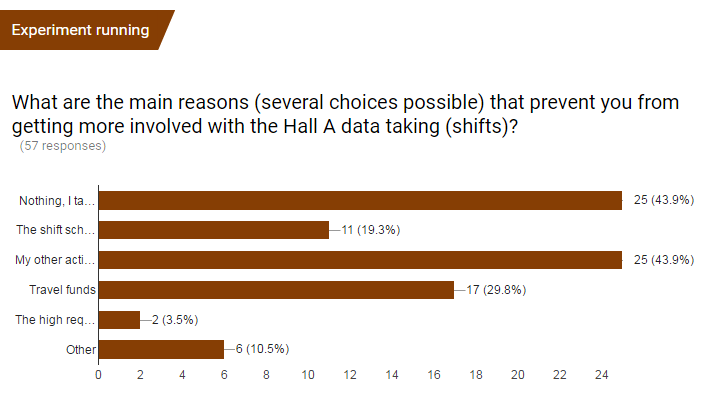 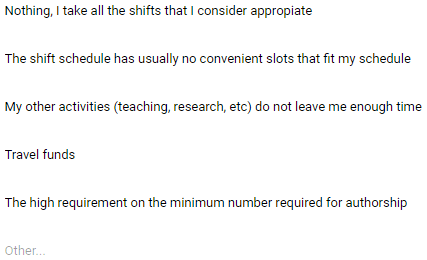 Require a minimum number of shifts per year independent of authorship requirements
Increase the minimum number of shifts required for authorship and increase the recognition of owl/swing shifts (weight swing 1.5 and owl 2, for instance).
Make it compulsory to have already taken at least a couple of shifts (5 ?) "recently" (either a number of months limit, or briefly testing the knowledge of the shift leader about basic things to do during the shift) before being allowed to be shift leader.
It would be great to have general training session for shifts (SL, data taking, general information for the experiment that would help people having some ideas what they need to pay attention on especially)
Having an institutional quota would force people who are not interested in the current experiment send students for shift to remain in good standing. 
Graduate students should not take weekday "day" shifts, so that more slots are open for faculty during those times.
Perhaps consider staggering the SL/TO schedules?
Consider remote shifts; data monitoring could be done remotely.
7
Experiment running: CC consensus and proposals
Collaborators take as many shifts as they consider appropriate or are able to
Proposal:

An increased of the number of shifts required for authorship could be a way to fill the shift schedule more easily
“Shift training” session could be organized more formally
TO shift position could be shared with other shift responsibilities
8
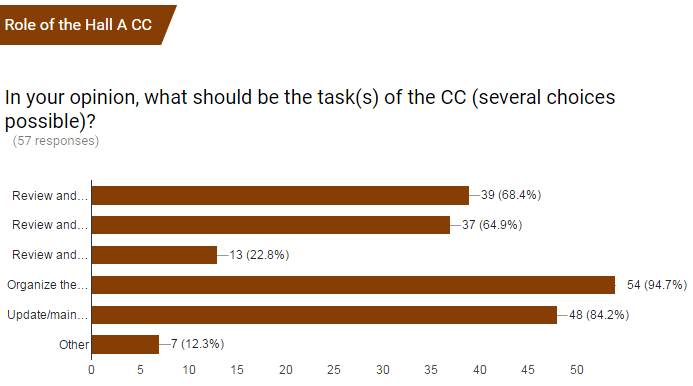 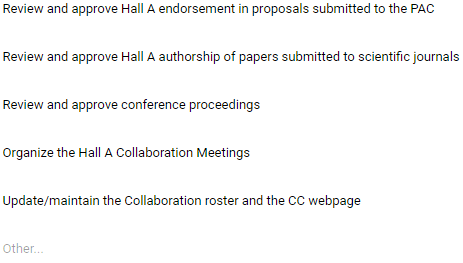 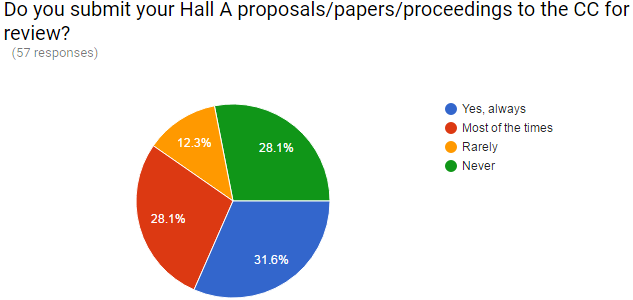 9
Comments:

I only submit papers/proposals/proceedings to the CC for review if and when I am seeking "Hall A Collaboration" endorsement and/or authorship on said documents
Proposals, yes always. Papers, wasn't aware that was a request. 
I think an important role of the CC is to work on the issue of being able to contact users when a publication is submitted in their names
I'm not always in a position to make the decision (other spokespersons etc).
As a Hall C staff member, I haven't been part of the Hall A process in the past.
We have always submitted our papers to the Hall A mailing list, and assumed that that makes it to the CC!
Not a principal author in any Hall A projects. As its name clearly states, the CC should only coordinate collaboration work, which basically involves the three items checked as answers to the question on the role. Otherwise, it should change its name and nature to be a steering committee or a board of directors or some other type of body.
Do abstracts for conferences also need to be considered?
Only submit proposals to CC for review
Proposals, but not papers or proceedings.
When I was a student I used to submit abstracts for APS/DNP talks for approval and rarely heard any comments from people outside the experiment.
It is not that important
No paper published yet
Sometimes forget
10
CC role: CC consensus and proposals
Submission of papers to CC does not seem important to the Collaboration
Hall A endorsement (and so CC submission) is requested primarily for new proposals
No additional role of the CC suggested by the Collaboration
In practice, the CC receives very few requests (of any kind: papers/proposals/proceedings)
Proposal:

Charter states that CC should review all papers claiming Hall A Collaboration authorship.
The CC will remind the collaboration to submit papers/proposals/proceedings.
Charter could be modified if this is no longer felt a need within the Collaboration.
11
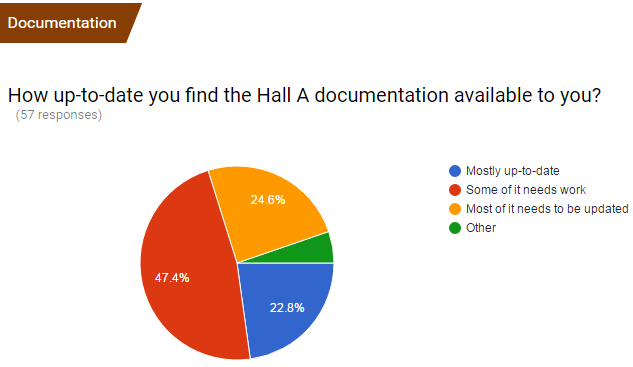 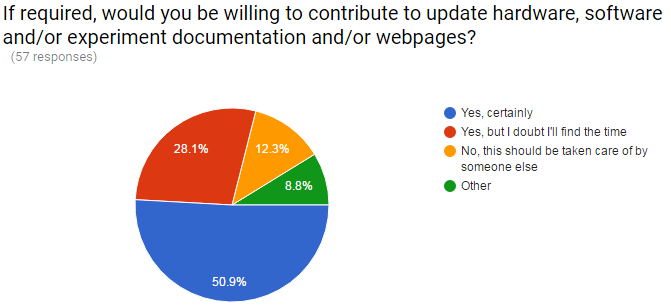 12
Documentation: CC consensus and proposals
Documentation needs to be updated
A large number of the collaborators (who reply to the survey) are willing to help !
Proposal:

The CC can help setup a committee (independent from the CC) that will assign tasks and coordinate the updates of the documentation.
Doug Higinbotham has agreed to chair this committee
13
Additional comments:
While I agree that it makes sense to remove members from the collaboration who are clearly no longer actively contributing to the physics program, it seems to me that unless and until Hall A Collaboration Membership confers real, tangible benefits (such as authorship rights on Hall A publications independent of the number of shifts contributed to a specific experiment), it doesn't necessarily make sense to implement more formal requirements for Collaboration membership in terms of "service work" beyond those already existing. […] I am not necessarily in favor of moving toward the Hall B model in which membership is more formalized […] I don't think this approach will work well or make sense for the Hall A collaboration, in which the experiments and their associated equipment are much more specialized and the physics goals of any given run are much more narrowly targeted.
I feel that there are still orphans systems in Hall A. eg the Hall A general tool and its many part to ignore or the "new" BCMs […] Yet another one is the optics issue, most of the analysis has been performed by students without a permanent staff taking charge. In a situation with high turn over, maintaining an institutional memory is important (postdocs and student can't do that). The staff person could take the lead by being the gate keeper and the working group leader while receiving help from users.
How to make Hall A more active in physics, more attractive to users, especially the younger generation: students/postdocs. Have a longer term vision.
I like the transparency of communication of the collab. worlwide. please pay tribute to members who contributed a long time ago and still wish to feel part of the collaboration! what good would it bring to exclude them if they don't specifically ask for it?
I miss having a link to Hall A approved experiment proposals, and especially to up-to-date run plans for running experiments. The run plans, configurations, etc. should not be something we have to spend so much time hunting for. 
I would propose to schedule HALL A meetings at the end of the year
I feel this is to make HallA collaboration in a bit more strictly organized way. An example is CLAS Collaboration […]. Its shift taking, service work, paper review are all organized within the collaboration. The good things is manpower sharing, no need of urgent call for shift takers and try to find people for service work in short time. But it need more people to organize things[…], just a few member in CC won't be enough.
14
Survey conclusion and summary of proposed actions
The current organization of the Collaboration (membership, shifts, authorship, etc.) seem still the desire of most of the members
Some areas of improvement have been identified (shifts, documentation)
Proposed actions:

Members will be required to update their contact information periodically in order to remain in the roster
Modification of the charter, in order not to require CC approval for publications?
Setup a committee to update and maintain documentation

Suggestions to running experiments:

Organize a « formal » shift training on a regular basis
If needed to fill the shift schedule, increase the number of required shifts for authorship
15